MANAGER TRANSITION
Manager Skills
Objectives of the Module
Recognize the importance of motivation and trust within the organization to accompany the manager transition
 Identify and adopt consistent co-adjustments with the managerial role and enhancement of individual and corporate performance
COLLABORATION
Motivation is one of the main responsibilities of a manager called personally to lead by example with his behavior.
MOTIVATION
Motivate: induce someone to engage in an action or activity by instilling in them motivations and stimuli

Outside motivation: based on external forces (prizes, awards, good assessments, climate, work environment, etc.)

Inside Motivation: based on the internal forces of individuals (goals to be achieved, personal values, will and desire to learn, physical, social needs, self-esteem).
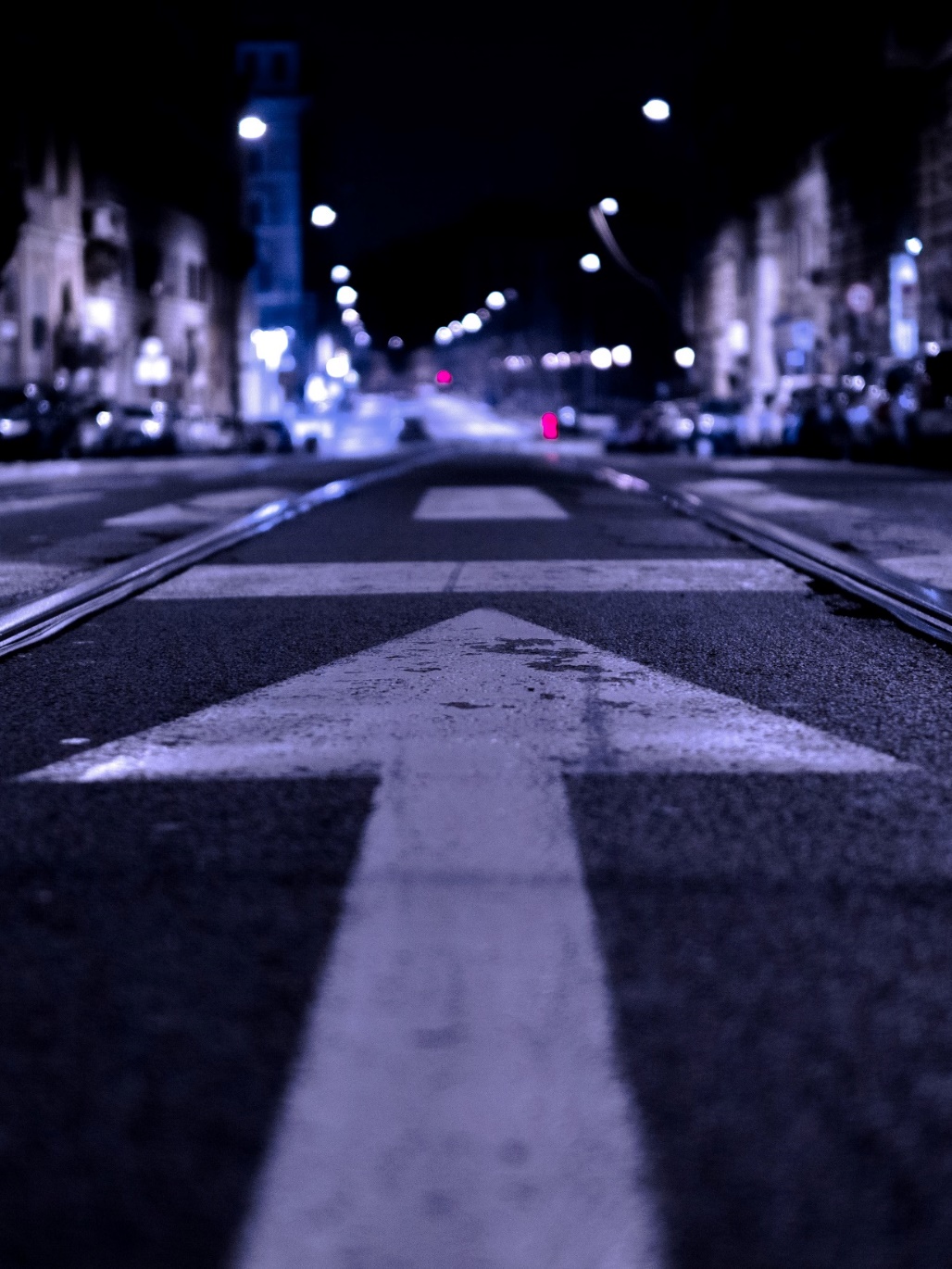 The motivation is the driver who, in the workplace, allows us to feel involved and / or satisfied. When it is clear and shared as much as possible, allows you to find the adequate energy to implement behavior and to support appropriate and direct efforts in the most appropriate direction. (Edward Spranger)
The parameters for evaluating an effective manager transition are:
Motivation: are people capable of setting achievable but challenging goals?

Responsibility: do people want to take it? Do they have the skills to complete their task?

Competence and experience: are collaborators equipped with these elements?
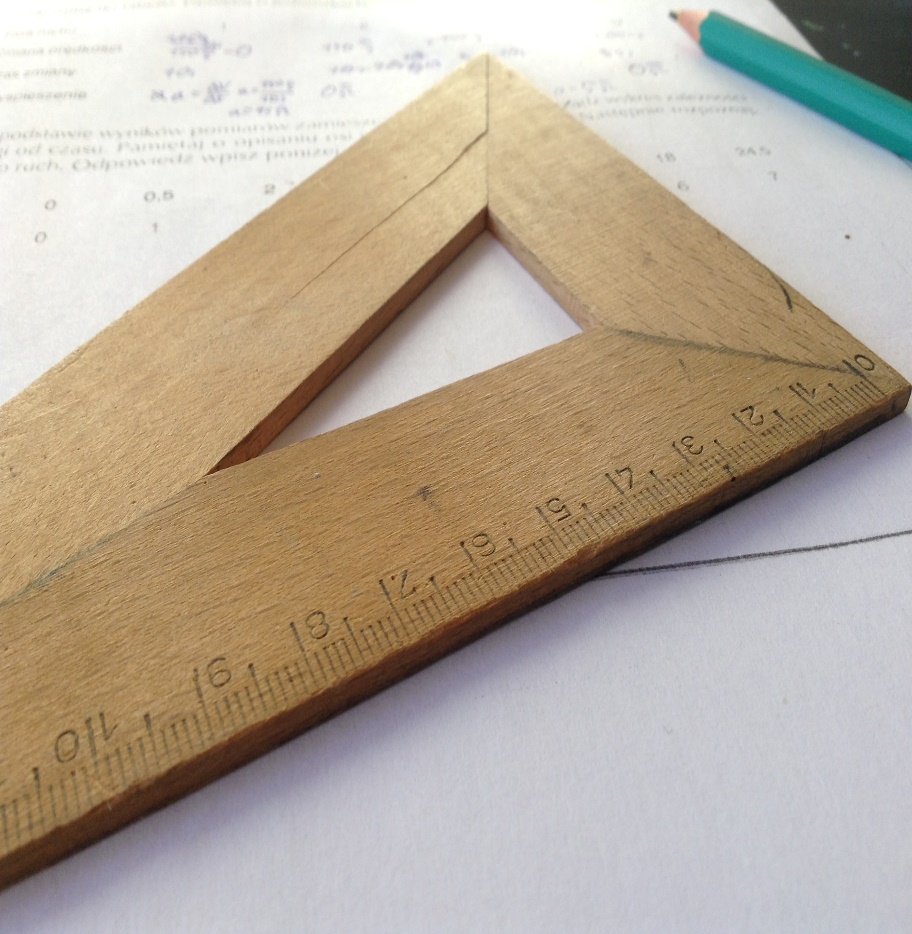 There are motivational levers that push people to act in a certain direction to obtain effective results in the company in terms of individual and group performance
MOTIVATION LEVERS
6 Motivation Levers
(Edward Spranger)
provide the possibility
to identify what drives people to act and get results
Desire to know
Desire for order and structure
Desire to obtain concrete advantages
Desire of
helping others
Desire for leadership power
Desire for harmony
Theoretical
Utilitarian
Individualistic
Aesthetics
Traditional
Social
Knowing the motivational levers helps managers to make the best use of the potential of human resources and to adopt functional actions and behaviors to keep employees motivated

Knowing "why" people decide to collaborate is an important information for the manager; involving people in setting goals, sharing mutual expectations, recognizing and enhancing their strengths are elements of success.
Trust is one of the drivers behind a manager's relationship and management team
 For the manager to manage employees effectively, there must be a relationship of trust that implements responsibility and sharing objectives
TRUST
Trust occurs in company relations on two levels:
Self-confidence
Give and gain trust from others

If I trust myself and trust my colleagues I will be able to get the best from myself and get the best from others.

A climate of trust in organizations has a significant impact on organizational performance and well-being.
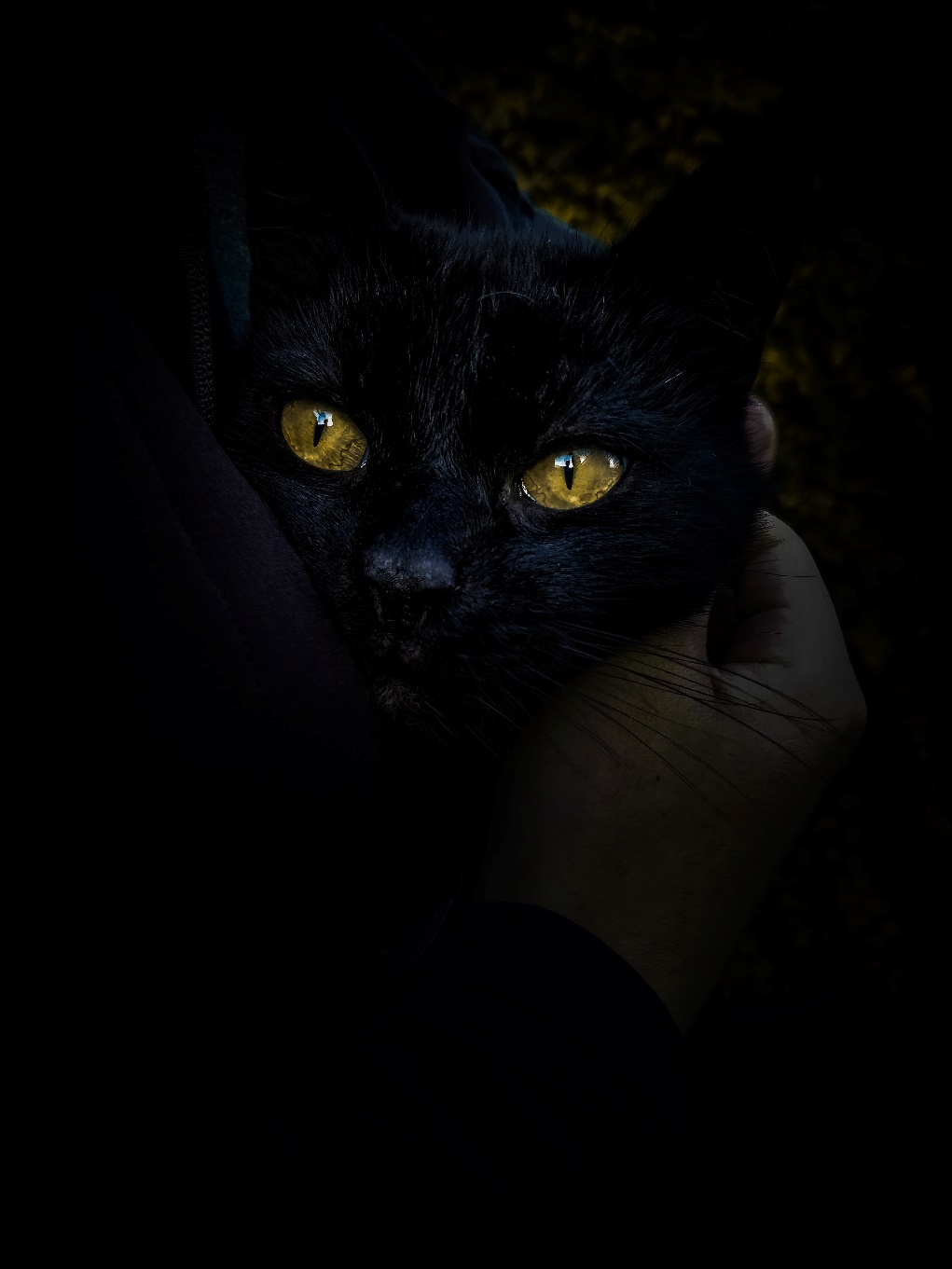 Trust is the emotional thermometer of relationships, it measures how people are free to express their ideas, how safe they feel when they say something that is not in line with the manager's thinking.
To achieve business objectives, the manager must necessarily activate a relationship of sharing, comparison and exchange with his team members

The elements to promote a collaboration are?
Clear and shared goals
Defined roles
Culture of learning from error
COLLABORATION
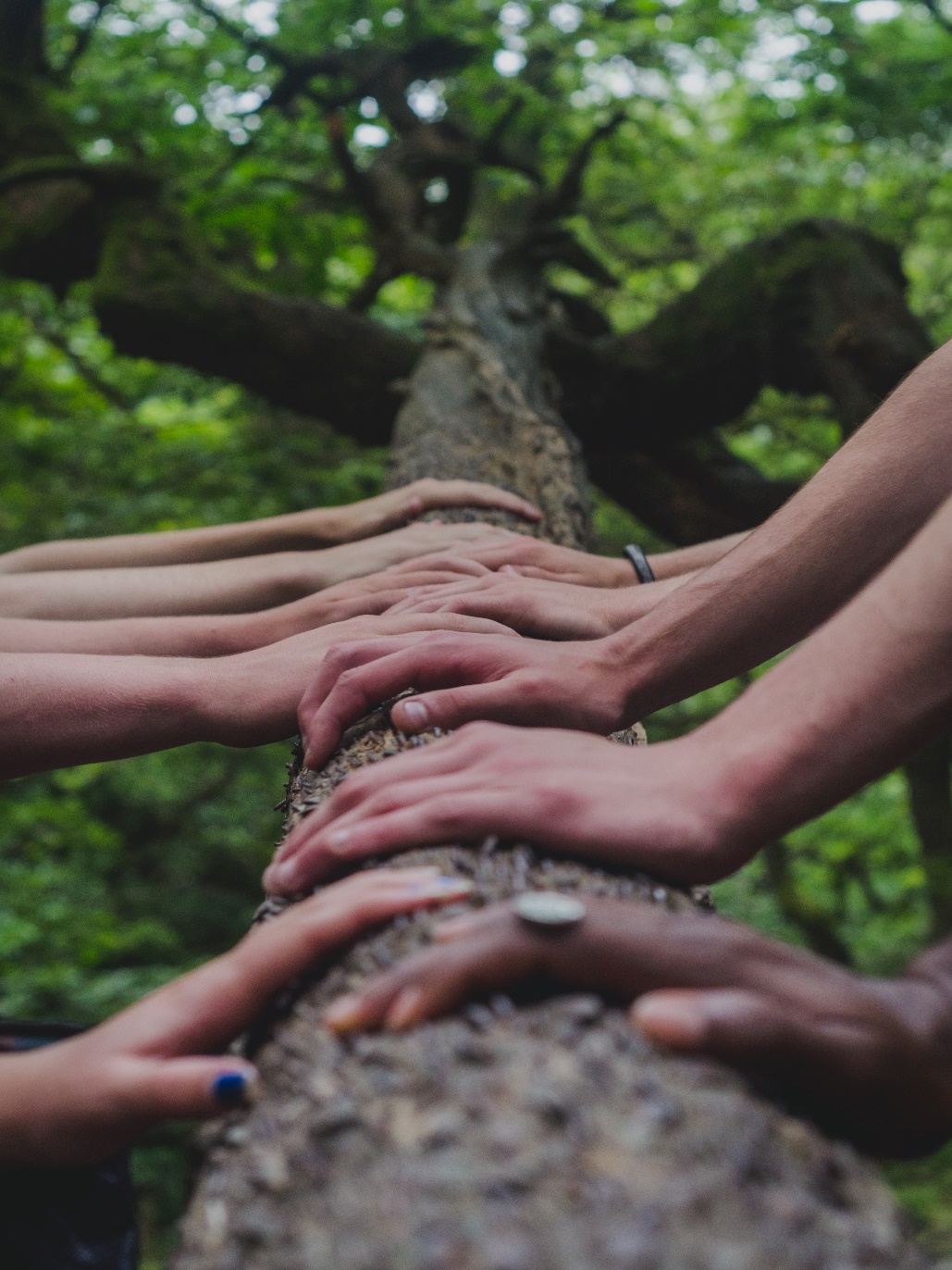 People need to communicate with each other. If they listen to each other and show mutual empathy and share their knowledge they are more facilitated in achieving the goals
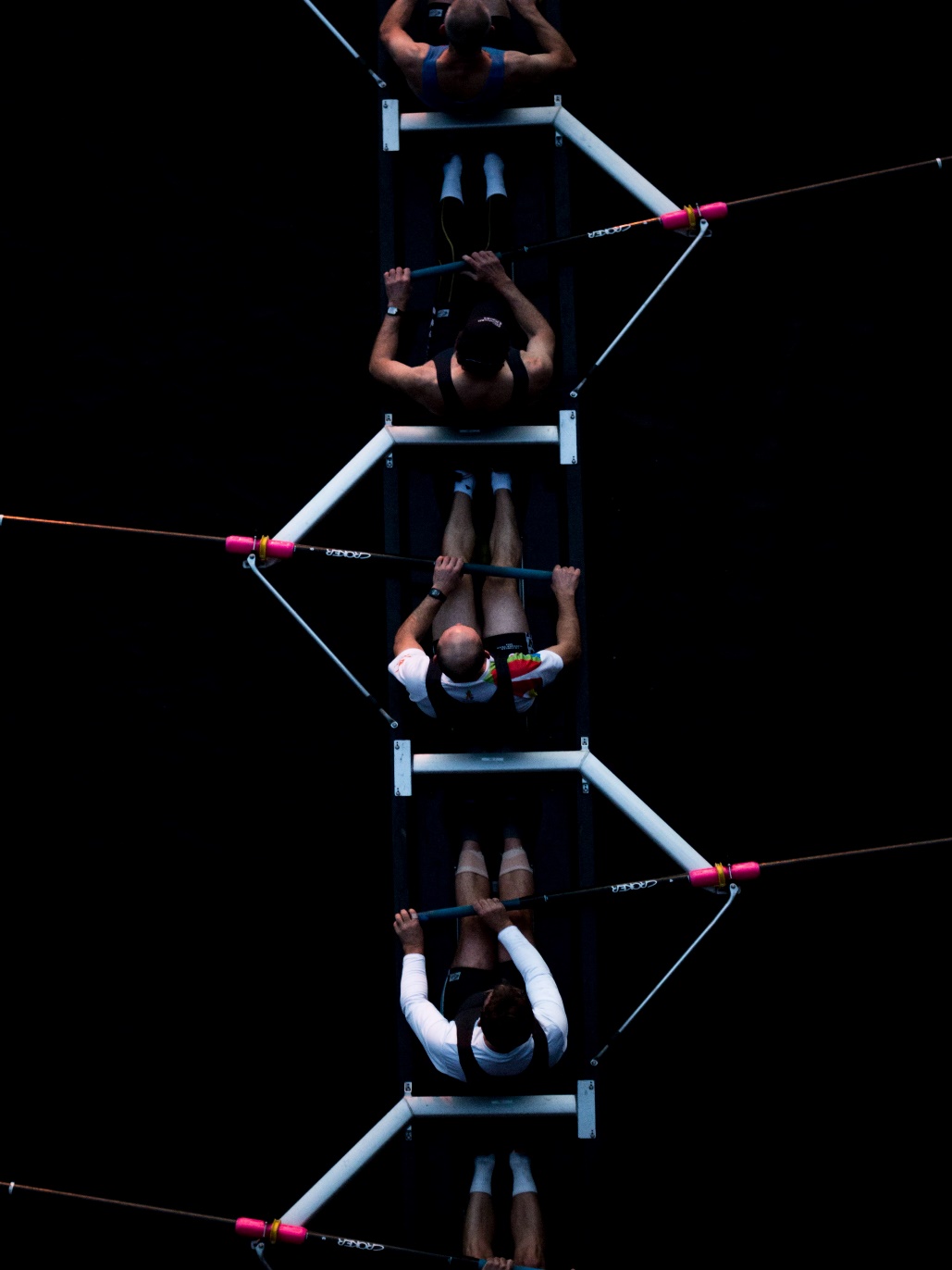 People communicate each other and listen to each other, show mutual empathy and share their knowledge to achieve common goals.
Bibliography
Blanchard K., Leadership in pillole. Scopri la formula vincente per ottenere il massimo dalla tua squadra- 2015 
Paul Hersey Kenneth Blanchard-Leadership situazionale Sperling & Kupfer – 1984 
Eduard Spranger Edward “Lebensformen. Geisteswissenschaftliche Psychologie und Ethik der Persönlichkeit” (1914; Types of Men) 
R. Denny, Motivazione: arma vincente. Franco Angeli- 2007 
G.P. Quaglino, Voglia di fare. Motivati per crescere nelle organizzazioni. Guerini e Associati- Collana Isvor Fiat 1999